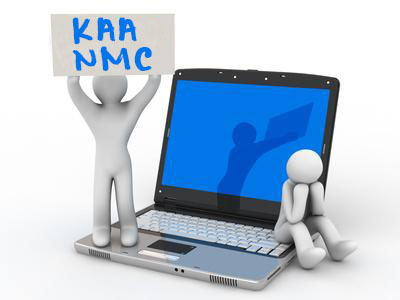 2012 뉴미디어 전략워크숍
한국광고주협회는 뉴미디어 광고 시장의 성장성이 부각되는 이때에  광고주 여러분을 초청, 
『2012 뉴미디어 전략워크숍』을 실시하고자 합니다. 금번 워크숍에서는 현재 기업에서 뉴미
디어를 담당하고 계신 실무자와 관련 전문가들을 초빙, 뉴미디어 광고 시장 트렌드, 성공 사례
등의 생생한 현장정보를 전해들을 수 있는 기회가 마련됩니다. 아울러 다양한 업종의 참가자들이 모여 정보를 공유할 수 있는 인적 교류의 장이 될 것입니다.
Ⅰ. 행사  참가안내
일 시 : 2012. 6. 21(목) - 6. 22(금) 09:00 (1박2일)
장 소 : 코바코 연수원
     주 소 : 경기도 양평군 강상면 화양리 45
     전 화 : 031-772-2311~3
















* 맵을 클릭하시면 크게 보실 수 있습니다.

※ 맵을 클릭하시면 크게 보실 수 있습니다.

3. 모집인원 및 자격
1) 모집인원 : 40명 내외(선착순 마감)
2) 참가자격 : 광고주, 대행사, 매체사 등 광고업계                                     종사자(직급 상관없음)
 협회 회원사 등록을 우선시함
4. 신청마감 : 2012년 6월 8일(금) 18시 까지

5. 신청서류
참가신청서 : 소정양식(FAX 02-780-2391, 신청)
참가비납부 : 6월 14일(목)까지 온라인 송금

6. 참가비 및 납부방법
1) 참 가 비 : 협회 회원 - 35만원 
                 비회원 - 50만원(부가세 없음)
2) 납부방법 : 온라인 송금
(외환은행 068-13-09009-9 예금주/한국광고주협회)
* 온라인 납부시 회사명과 참가자 성명 기입
* 송금 후 메일(yoojh1999@naver.com) 또는 전화                                (3668-9431)로 통보 요망 
* 영수증(계산서)은 세미나 당일 발부 

7. 기타 
출발 및 준비사항 안내 : 추후 통보
문의 : 임영화 팀장 TEL. 02-3668-9401
              유재형 사원 TEL. 02-3668-9431
                               FAX. 02-780-2391
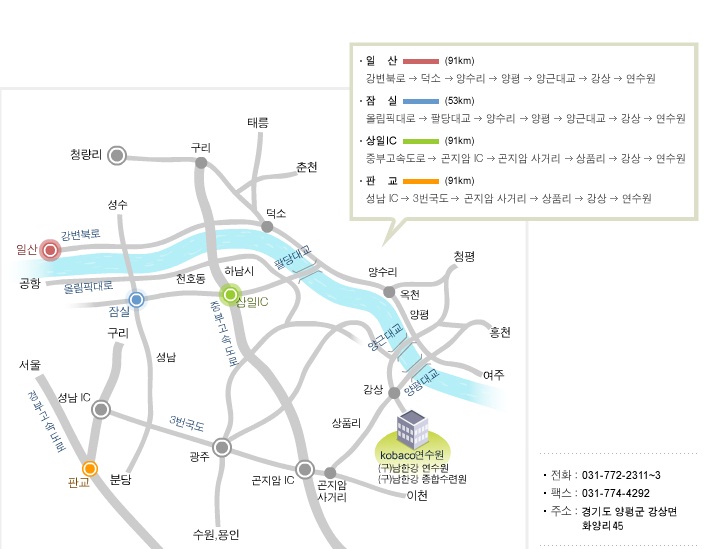 Ⅱ. 프로그램
* 일정 및 강사는 사정에 의해서 변경될 수 있습니다.
참   가  신  청  서
귀 협회에서 주최하는 『2012 뉴미디어 전략워크숍』에 참가 신청합니다.
1. 참가자 인적 사항
2. 숙박 신청(해당사항에 ◯, 나이, 성별 표시)
3. 교통편 및 친선프로그램 신청(해당사항에 ◯표시)
2012년   월      일

  참가자                       印
한국광고주협회 귀중
수신: KAA 대외협력팀 유재형 TEL: 02-3668-9431/FAX: 02-780-2391